Act Early Ambassadors and Parent Centers: 
 Collaborating to Promote Developmental Health of Young Children
https://ctd1.adobeconnect.com/cpir/ 
The system will prompt you to connect to audio.Select Option #1, and the system will call you.

The webinar will begin shortly.
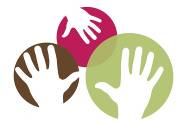 Please use the box below to tell us:
The name of your organization
Your state 
Your email address
Center for Parent Information & Resources
A Few Reminders on Webinar Etiquette
Everyone will be muted.
Please feel free to use the “Chat” box for your questions or comments.
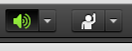 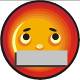 You can also “Raise Your Hand” using the icon at the top left.
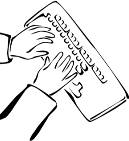 Please join us in welcoming our presenters:
Carmen Sánchez | USED Office of Special Education Programs, Research to Practice

Debra Jennings | Director, Center for Parent Information and Resources

Debra Sarmento | California Act Early Ambassador

Deepa Srinivasavaradan | New Jersey Act Early Ambassador

Diana Autin | Executive Co-Director, SPAN Parent Advocacy Network

Julia Abercrombie | Centers for Disease Control and Prevention, National Center on Birth Defects and Developmental Disabilities

Kelly Young | WarmLine Family Resource Center
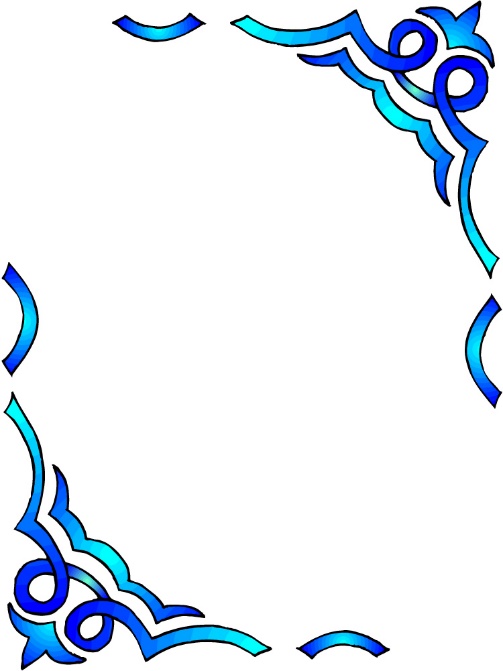 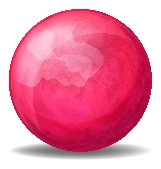 Agenda for Today’s Webinar
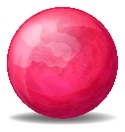 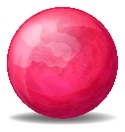 Welcome | Debra Jennings
Overview of Parent Center Program | Carmen Sánchez

Overview of Learn the Signs and Ambassador Network | Julie Abercrombie 

How Parent Centers and Ambassadors Can Work Together: Two Examples |Carmen Sánchez
New Jersey Collaboration | Deepa Srinivasavaradan and Diana Autin

California Collaboration | Debra Sarmento and Kelly Young

Questions and Answers Chat | Everyone!

Suggestions for Other States | Debra Sarmento, Deepa Srinivasavaradan, and Diana Autin
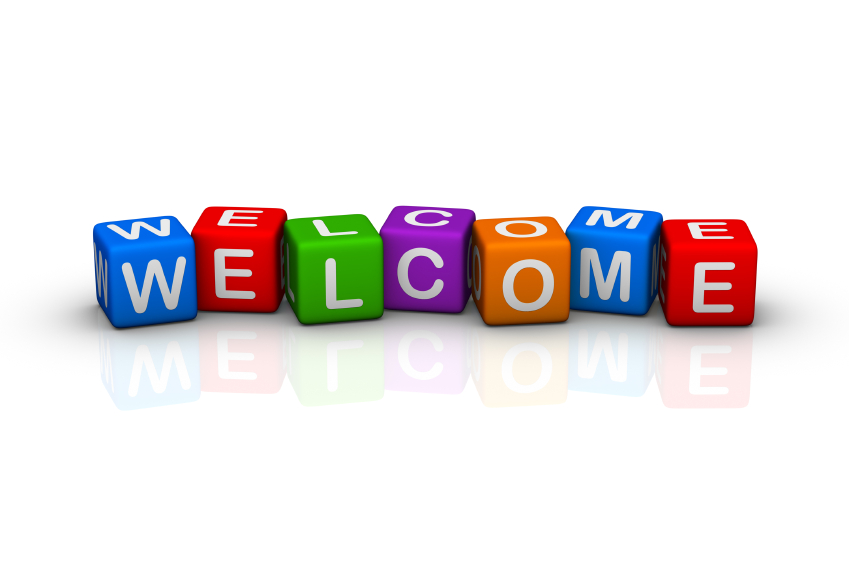 Debra Jennings 
Director, Center for Parent Information and Resources
debra.jennings@spannj.org
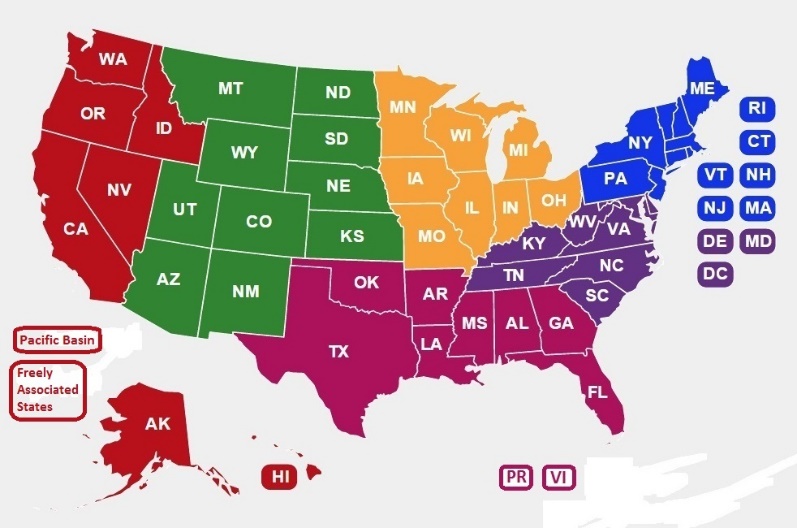 Overview of Parent Center Program
Carmen Sánchez 
Education Program Specialist, Office of Special Education Programs, U.S. Department of Education
carmen.sanchez@ed.gov